The Era of Reconstruction, 1865-1877
Module Overview
1
Restoring the Union
The end of the Civil War saw the beginning of the Reconstruction era, when former rebel Southern states were integrated back into the Union. President Lincoln moved quickly to achieve the war’s ultimate goal: reunification of the country. He proposed a generous and non-punitive plan to return the former Confederate states speedily to the United States. But some Republicans in Congress protested, considering the president’s plan too lenient to the rebel states that had torn the country apart. The greatest flaw of Lincoln’s plan, according to this view, was that it appeared to forgive traitors instead of guaranteeing civil rights to former slaves. President Lincoln oversaw the passage of the Thirteenth Amendment abolishing slavery, but he did not live to see its ratification.
2
The president’s plan
In 1863, Lincoln unveiled a proposal called the ten percent plan that outlined how rebel states would return. It pardoned all Southerners except high-ranking Confederate leaders, required ten percent of the population to take an oath of allegiance to the United States, and declared that the states would draft new constitutions. This appealed to moderate Republicans. However, it drew fire from a larger group in Congress, the Radical Republicans, who wanted to remake the South. They sought harsh terms for the defeated Confederacy and protection for freed slaves. They proposed the Wade-Davis Bill, which required a majority of voters and government officials in Confederate states to take the Ironclad Oath, swearing they had never supported the Confederacy. The president refused to sign this bill.
3
The Thirteenth Amendment
Despite the 1863 Emancipation Proclamation, the legal status of slaves and the institution of slavery remained unresolved. The president and the Radical Republicans moved a constitutional amendment through Congress and ratification by the states. In December 1865, the Thirteenth Amendment, permanently abolishing slavery, was added to the Constitution. President Lincoln never saw this. On April 14, 1865, Confederate supporter and actor John Wilkes Booth shot Lincoln while he was attending a play. Lincoln died the next day. Booth defended the Confederacy and white supremacy. His act was part of a conspiracy to eliminate heads of the Union government and keep the Confederate fight going. Lincoln’s assassination elevated Vice President Andrew Johnson, a Democrat, to the presidency.
4
Andrew Johnson and Reconstruction
Johnson was a former U.S. senator from Tennessee, a Democrat, and a slaveholder. He was nominated for Lincoln’s vice president as a pragmatic decision. After Lincoln’s death, Johnson wanted to quickly bring the South back. He gave “amnesty and pardon” to most Southerners, except Confederate political and military leaders and persons with taxable property worth more than $20,000 (this gave Southern planters unique responsibility for the war). 
When several former Confederate leaders were elected to Congress, the Radical Republicans would not permit them to take their seats. Instead, they created a committee to oversee Reconstruction, and after gaining control of the House in 1866 elections, they pushed to dismantle the old Southern order, and for complete reconstruction of the South.
5
The Freedmen’s Bureau
Freed people everywhere celebrated the end of slavery and immediately began to take steps to improve their own condition by seeking what had long been denied to them: land, financial security, education, and the ability to participate in the political process. However, they faced the wrath of Southerners. Congress created the Bureau of Refugees, Freedmen, and Abandoned Lands in 1865, popularly known as the Freedmen’s Bureau. The bureau delivered food to blacks and whites in the South. It helped freed people gain labor contracts. It helped reunite families. It also established public schools where freed people and poor whites could receive elementary and higher education. These schools inspired resentment among the white population in the South and were sometimes targets of violence.
6
Black codes
In 1865, Southern states began to pass state laws known as black codes. Freed slaves were forced to sign contracts with employers that prevented them from working for more than one employer. This meant that they could not choose to work for the employer who gave them the best terms, and were forced to work for very low wages. As a result, they had to get loans from their employers, incurring debt that kept them trapped. These laws spurred the congressional Joint Committee on Reconstruction to act. In 1866, Congress passed the first Civil Rights Act, which established the citizenship of African-Americans. This contradicted the Supreme Court’s 1857 Dred Scott decision. The law also gave the federal government the right to intervene in state affairs to protect the rights of citizens.
7
The Fourteenth Amendment
Questions swirled about the constitutionality of the Civil Rights Act of 1866, since it contradicted the Supreme Court’s Dred Scott decision forbidding black citizenship. To overcome all legal questions, Radical Republicans drafted another constitutional amendment that followed the Civil Rights Act. In July 1866, the Fourteenth Amendment went to the states for ratification. It stated, “All persons born or naturalized in the United States and subject to the jurisdiction thereof, are citizens of the United States and of the State wherein they reside.” It gave citizens equal protection under both state and federal law, overturning the Dred Scott decision. President Johnson called openly for the rejection of the Fourteenth Amendment, which drove a further wedge between him and congressional Republicans.
8
The Reconstruction Acts
During the congressional elections in 1866, Republicans gained even greater victories. The 1867 Military Reconstruction Act, which encompassed the vision of Radical Republicans, set a new direction for Reconstruction. This law, and three supplementary laws passed by Congress that year, called the Reconstruction Acts, were designed to deal with the disorder in the South. The acts divided the Southern states that had yet to ratify the Fourteenth Amendment into five military districts. Martial law was imposed, and federal troops stationed in the districts were charged with protecting freed people. They also oversaw the elections and the registration of voters. Only after new state constitutions had been written and states had ratified the Fourteenth Amendment could these states rejoin the Union.
9
The impeachment of President Johnson
The Republican Congress wanted to prevent Johnson from interfering in Reconstruction, and passed two laws of dubious constitutionality. The Command of the Army Act prohibited the president from issuing military orders except through the commanding general of the army, who could not be relieved or reassigned without consent of the Senate. The Tenure of Office Act required Senate approval to appoint or remove officials. President Johnson removed the Secretary of War, who was aligned with the Radical Republicans, without Senate approval. Radical Republicans argued that Johnson had violated the Tenure of Office Act and the House of Representatives brought counts to impeach him. In the Senate, where he was tried, Johnson barely survived. The events effectively silenced Johnson.
10
The Fifteenth Amendment
In November 1868, Ulysses S. Grant, the Union’s war hero, easily won the presidency. Though Grant did not side with the Radical Republicans, his victory allowed the continuance of Radical Reconstruction. In 1869, Republicans introduced another constitutional amendment. The Fifteenth Amendment directed that “[t]he right of citizens of the United States to vote shall not be denied or abridged by the United States or by any State on account of race, color, or previous condition of servitude.” Unfortunately, the new amendment had weaknesses. As a compromise to ensure the amendment passed with the broadest possible support, its drafters excluded language that addressed literacy tests and poll taxes, the most common ways blacks were disenfranchised in both the North and South.
11
Women’s suffrage
Women and men, white and black, formed the American Equal Rights Association to secure “Equal Rights to all American citizens, especially the right of suffrage, irrespective of race, color or sex.” The Fifteenth Amendment was disappointing to women’s rights activists, who had campaigned for decades for the right to vote, and had been leaders in the abolitionist movement. A civil rights movement, once united in support of African-Americans and women, split. Frederick Douglass argued for a piecemeal approach, prioritizing the franchise for black men if that was the only option. Others demanded immediate action, and organized the National Woman Suffrage Association, which was dedicated to gaining the right for women to vote immediately, not at an undetermined future date.
12
Black political achievements
Black voter registration and the Fifteenth Amendment brought a new birth of freedom. Union Leagues, fraternal groups founded in the North that promoted loyalty to the Union and the Republican Party, expanded into the South after the war and were transformed into clubs with political and civic functions. The leagues became vehicles for the dissemination of information, acted as mediators between members of the black community and the white establishment, and helped build schools and churches. The leagues launched many African-Americans and former slaves into politics. For the first time, blacks began to hold political office, and several were elected to the U.S. Congress. Many more, however, served in a variety of capacities at the local and state levels.
13
Building black communities
The degraded status of black men and women had placed them outside the limits of what antebellum Southern whites considered appropriate gender roles and familial hierarchies. Slave marriages did not enjoy legal recognition. Enslaved men were humiliated and deprived of the ability to protect enslaved women, who were exposed to the brutality and sexual domination of white masters and vigilantes. Slave parents could not protect their children, who were sometimes sold away from them. In the Reconstruction era, African-Americans embraced the family bonds they had been denied. Freed black men took to the road to find long-lost spouses and children. Couples quickly set out to legalize their marriages, often by way of the Freedmen’s Bureau, now that this option was available.
14
Sharecropping
Freed people emerged from slavery without any money and needed farm implements, food, and other necessities. Under the crop-lien system, store owners extended credit to farmers, to be paid back with a portion of their future harvest. However, the creditors charged high interest rates, making it hard to gain economic independence. In the South, sharecropping took root, a crop-lien system where freed people rented the land they worked, often on the same plantations where they had been slaves, and paid their landlords with their crops, as much as half their harvest. This favored the landlords. Sharecroppers often became trapped in a cycle of debt, unable to buy their own land and unable to stop working for their creditor because of what they owed.
15
The invisible empire of the South
Paramilitary white-supremacist groups helped violently end Reconstruction. The “Invisible Empire of the South,” or Ku Klux Klan, is the most notorious. The Klan terrorized newly freed blacks. They also went after those they called carpetbaggers, Northerners accused of coming South to acquire wealth. Southern whites who supported Reconstruction, called scalawags, also generated hostility.
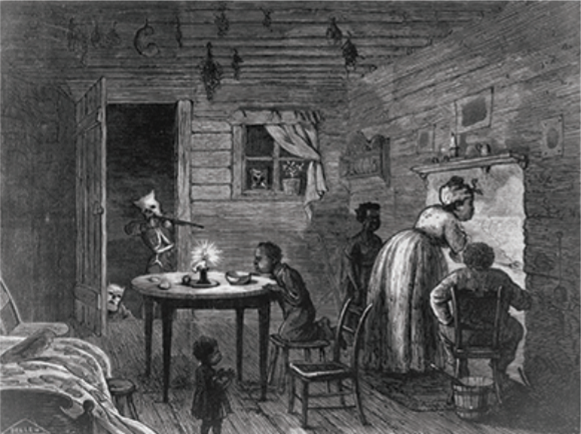 (Image: U.S. History. OpenStax. Fig 16.14)
16
The Klan
The Klan burned public schools to prevent freed people from attending and murdered, whipped, and intimidated freed people to keep them from voting. Klan members would ride to victims’ houses, masked, and fire into the homes or burn them down. President Grant told Congress to investigate the Klan, and a special committee published a report on its tactics. Congress also passed a series of laws: The Enforcement Acts were designed to outlaw intimidation at the polls; they gave the federal government the power to prosecute crimes in federal rather than state courts, so trials would not be decided by white juries in states friendly to the Klan. The acts also let the president impose martial law in areas controlled by the Klan and gave him the power to suspend the writ of habeas corpus.
17
“Redeemers” and the end of Reconstruction
Those committed to rolling back Radical Reconstruction in the South called themselves redeemers, aiming to redeem their states from Northern control and to restore the antebellum social order. 
Although Grant won a second term in the presidential election of 1872, the Republican grip on national political power began to slip in the early 1870s. The country began a long economic downturn. Republicans had internal squabbles over the size of the federal government and divided into factions. The Grant administration became mired in scandals, further tarnishing the Republicans. The Democratic Party in the South also made significant advances. The Ku Klux Klan and other paramilitary groups often operated as military wings of the Democratic Party in former Confederate states.
18
The contested election of 1876
By 1876, Reconstruction had come to an end in most Southern states. In Congress, the political power of the Radical Republicans had waned. The country remained divided, and this was reflected in the contested election of 1876. While Grant wanted to run for a third term, scandals and Democratic successes in the South dashed those hopes. Republicans instead selected Rutherford B. Hayes, the governor of Ohio. Democrats nominated Samuel Tilden, the governor of New York. The election produced an apparent Democratic victory, as Tilden carried the South and large Northern states. However, disputed returns from Louisiana, South Carolina, Florida, and Oregon, whose electoral votes totaled twenty, threw the election into doubt. Hayes could still win if he gained those twenty electoral votes.
19
The Compromise of 1877
Congress had to decide about the disputed votes. Republicans controlled the Senate and Democrats controlled the House of Representatives. Congress created an electoral commission that represented both parties equally. However, one independent resigned from the commission and President Grant selected a Republican to take his place. The commission awarded the disputed votes and the presidency to Hayes. The Democrats called foul. In the Compromise of 1877, the parties agreed that a Southern Democrat would be appointed to Hayes’s cabinet, Democrats would control federal patronage (the awarding of government jobs) in the South, and funds were given for Southern infrastructure. Most notably, all remaining federal troops would be withdrawn from the South, effectively ending Reconstruction.
20
How to study this module
Read the syllabus or schedule of assignments regularly. 
Understand key terms; look up and define all unfamiliar words and terms.
Take notes on your readings, assigned media, and lectures. 
As appropriate, work all questions and/or problems assigned and as many additional questions and/or problems as possible.
Discuss topics with classmates. 
Frequently review your notes. Make flow charts and outlines from your notes to help you study for assessments. 
Complete all course assessments.
21